Properties of Quadrilateral
Parallelogram :

Sides: a) …..……………………...
                    b) ……………………………
Angle:   ……………………………
Diagonals : …..……………………...
Properties of Quadrilateral
Parallelogram :

Sides: a) …..……………………...
                   b) ……………………………
Angle:   ……………………………
Diagonals : …..……………………...
Properties of Quadrilateral
Parallelogram :

Sides: a) …..……………………...
                  b) ……………………………
Angle:   ……………………………
Diagonals :…..……………………...
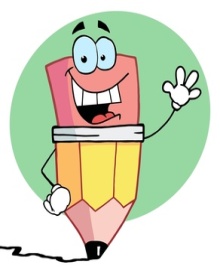 Trapezium & Parallelogram
Use the following properties to mark common conventions on the diagram

Opposite sides are parallel
Opposite angles are equal
Diagonal bisect each other
*************************
Complete the following using common coventions on the diagram
In  trapezium : ....................................................................................
In parallelogram , opposite sides are ..................................
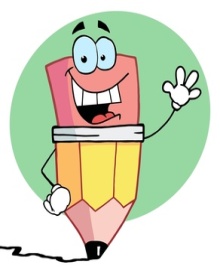 Trapezium & Parallelogram
Use the following properties to mark common conventions on the diagram

Opposite sides are parallel
Opposite angles are equal
Diagonal bisect each other
*************************
Complete the following using common coventions on the diagram
In  trapezium : ....................................................................................
In parallelogram , opposite sides are ..................................